Язык гипертекстовой разметки HTML. Основные понятия.
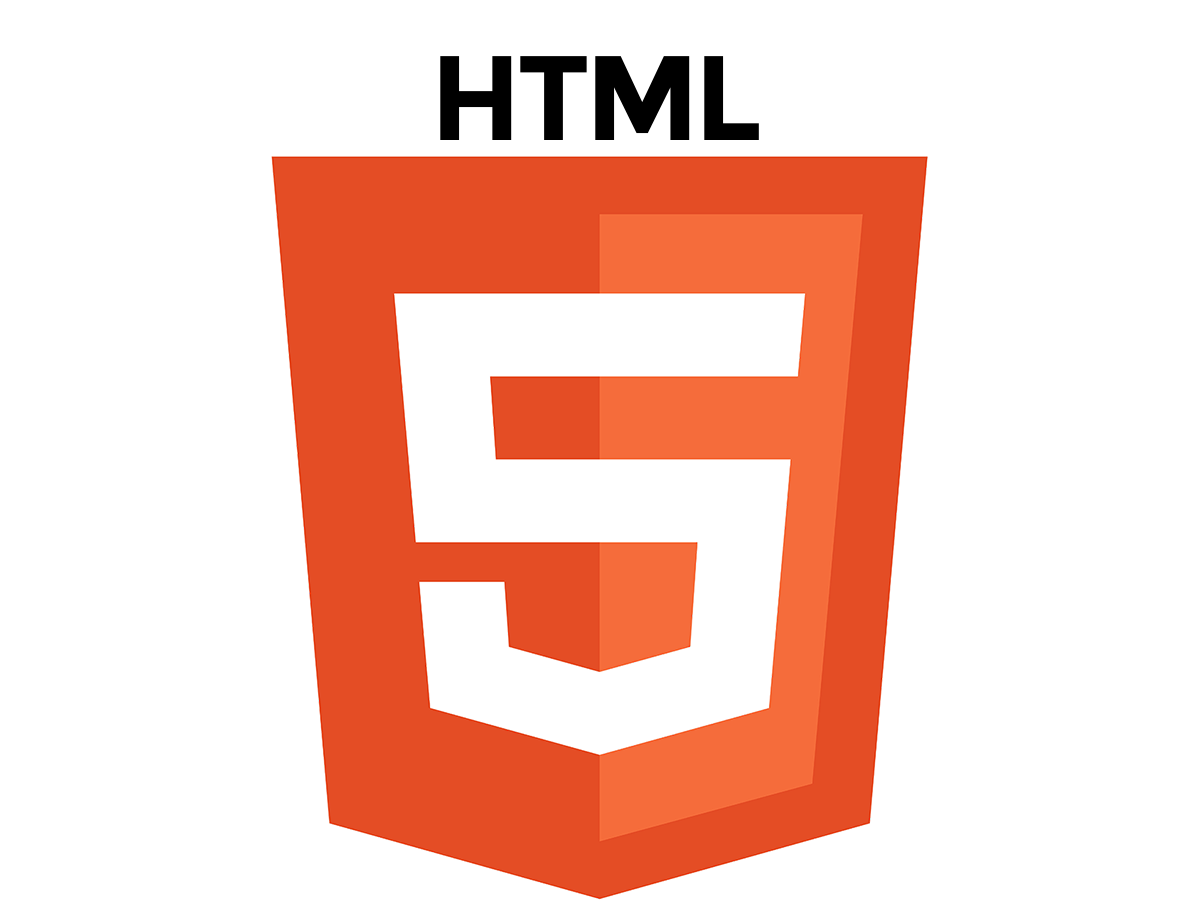 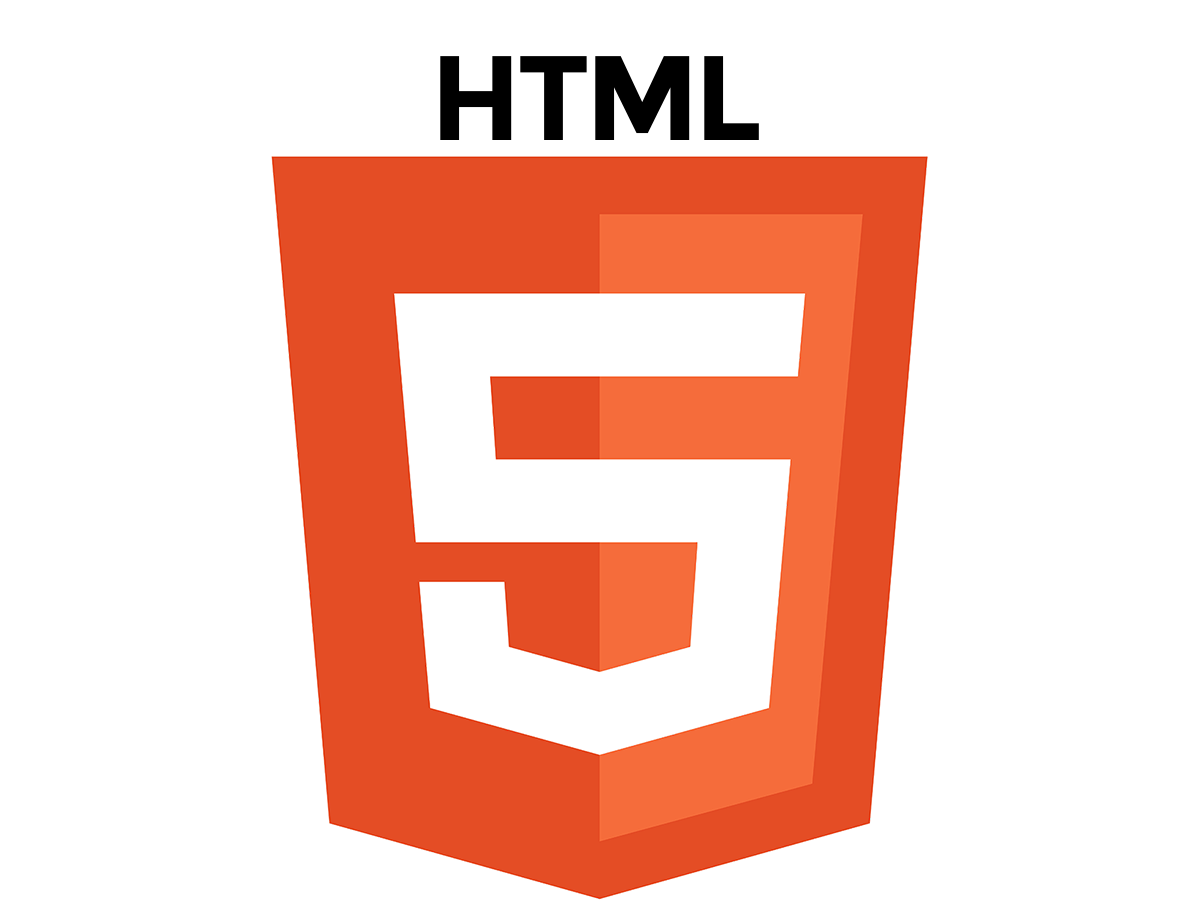 HTML  (Hyper Text Markup Language)
HTML (от англ. HyperText Markup Language — «язык разметки гипертекста») — стандартный язык разметки документов во Всемирной паутине.
2
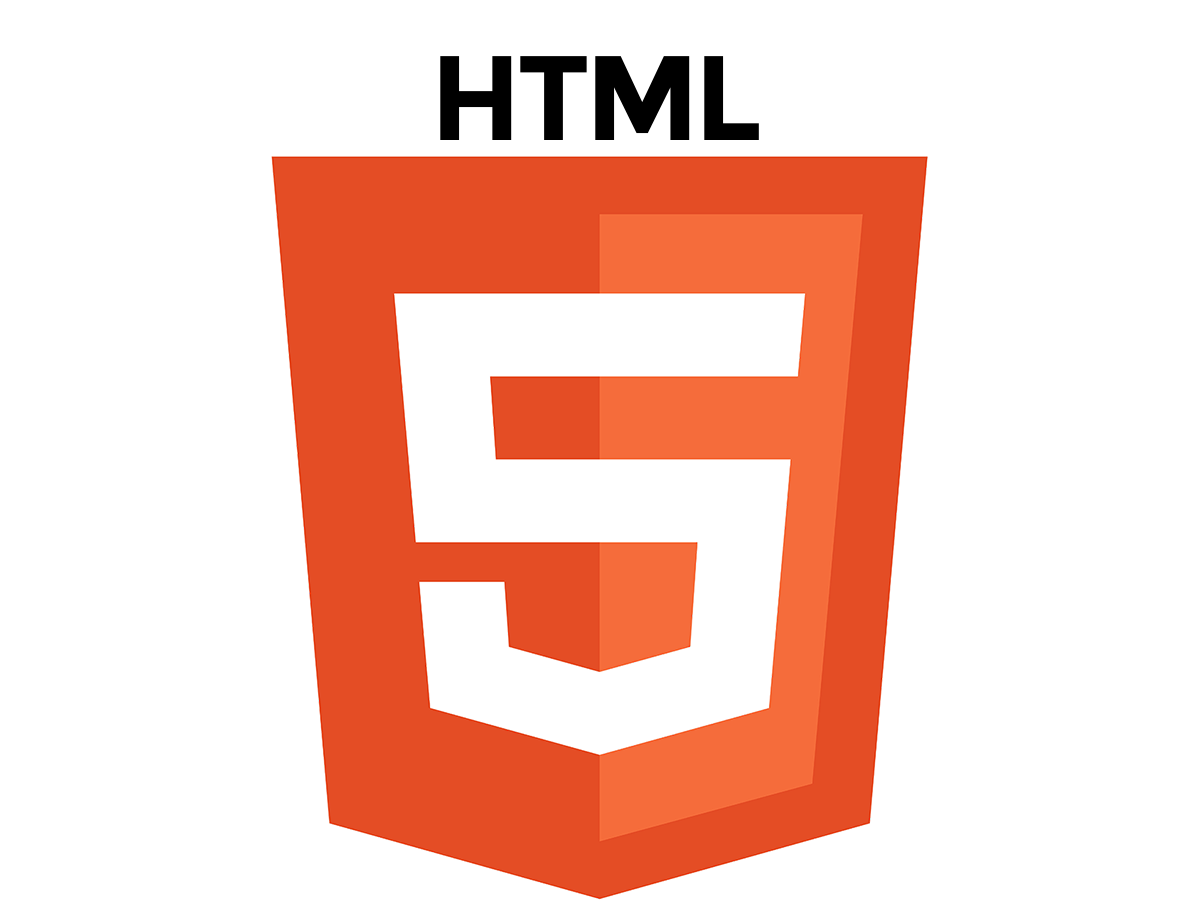 Из истории развития HTML…
Язык HTML был разработан британским учёным Тимом Бернерсом-Ли приблизительно в 1986-1991 годах в стенах Европейского Центра ядерных исследований в Женеве (Швейцария). HTML создавался как язык для обмена научной и технической документацией.
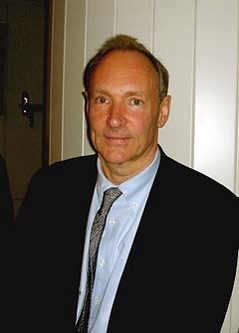 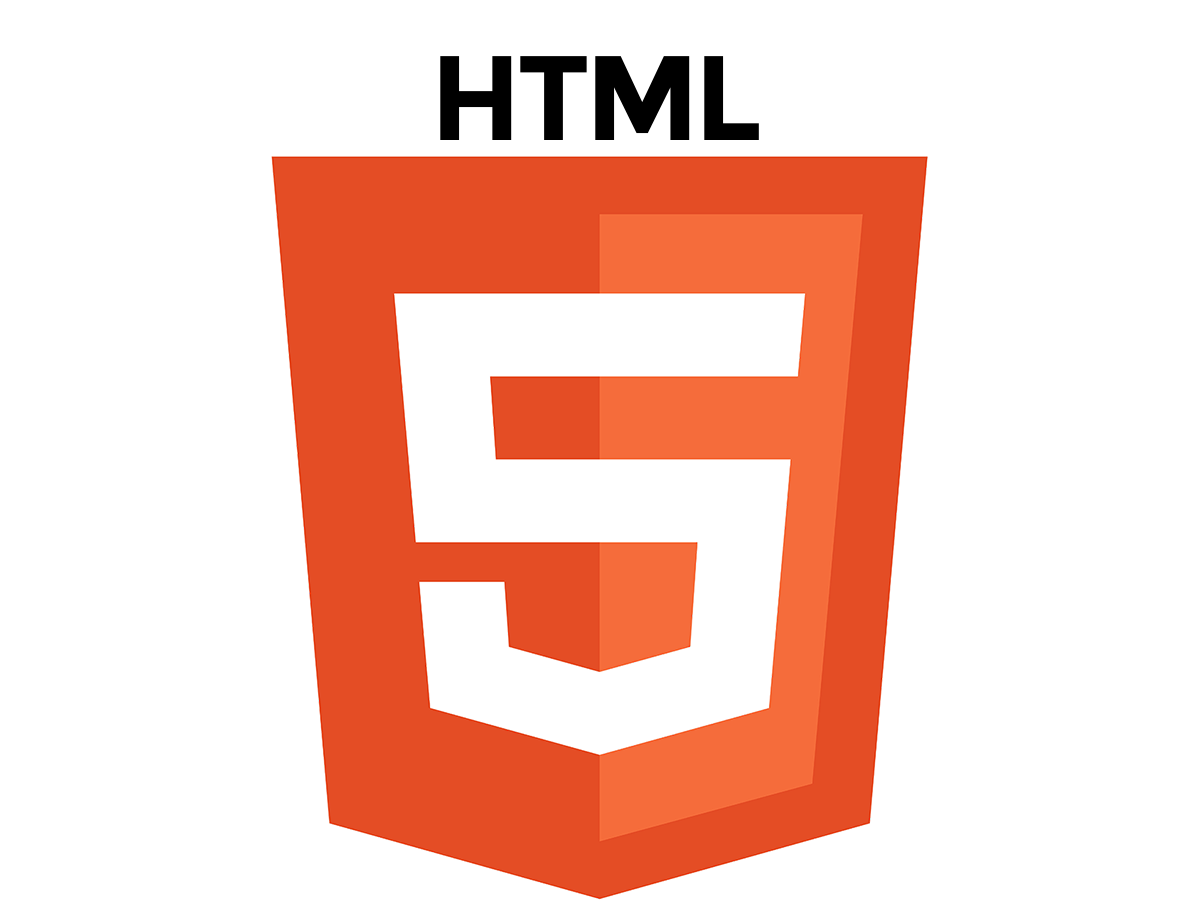 Программы для создания HTML – файлов:
Редакторы (HTML Wirtel, HTML Assistant, WebEdit, Notepad++, Блокнот и т.д.)
Шаблоны
Программы-преобразователи
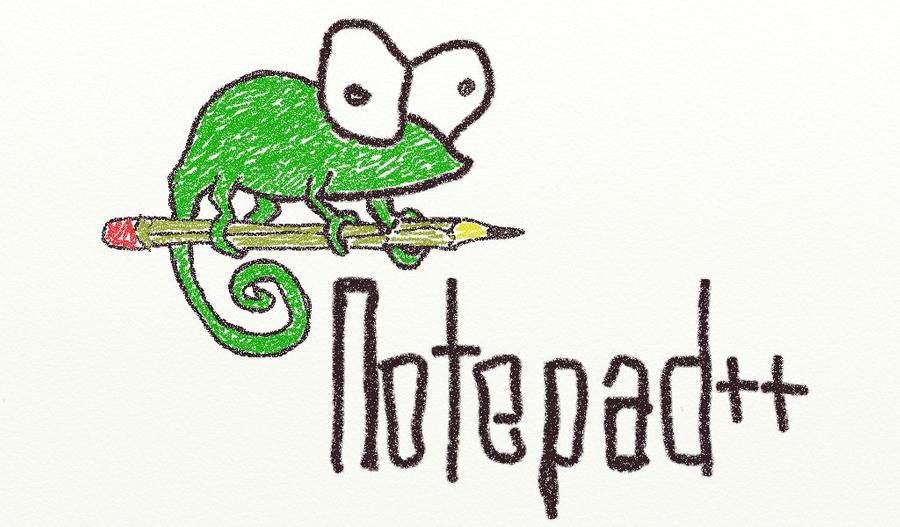 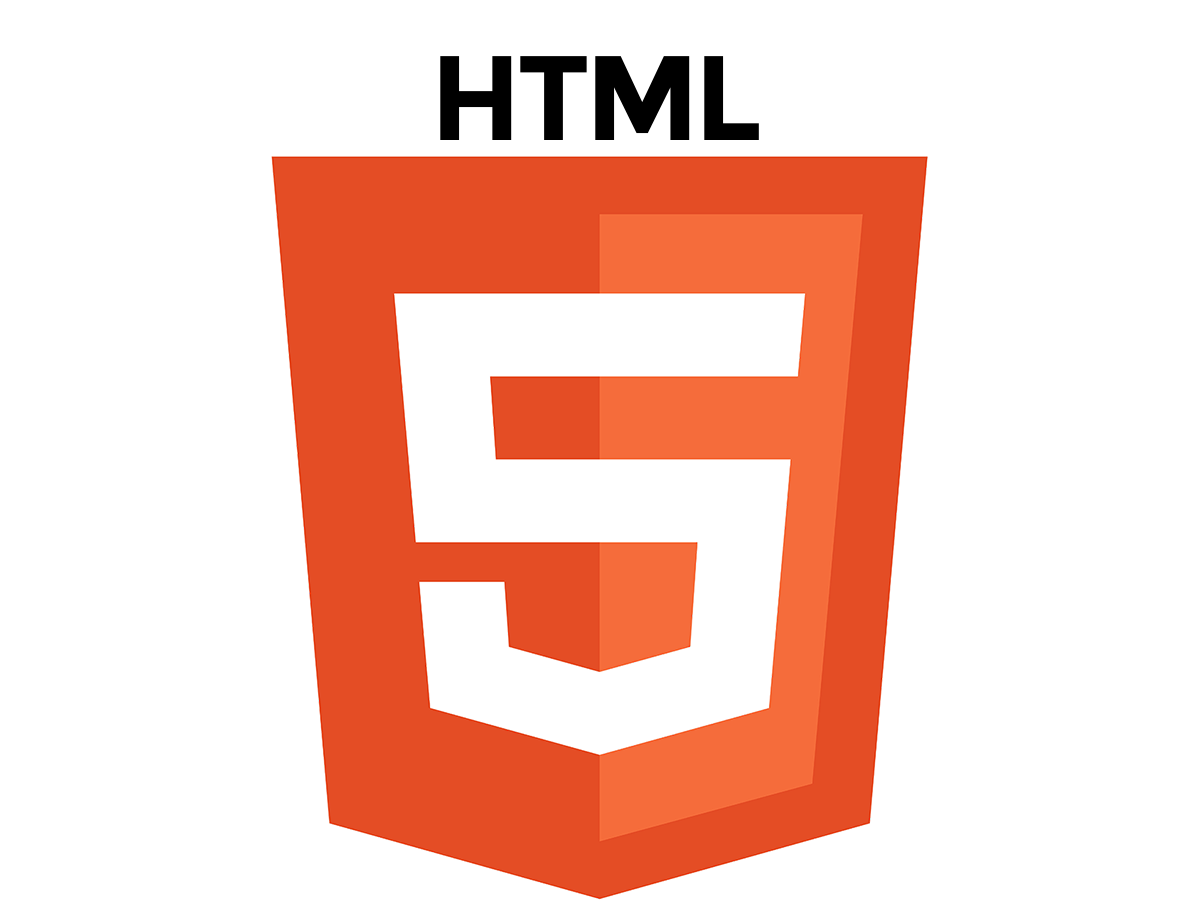 Программы для создания HTML – файлов:
Notepad++
 (для создания страницы)
                                    Internet Explorer 
                                (для интерпретации файлов)
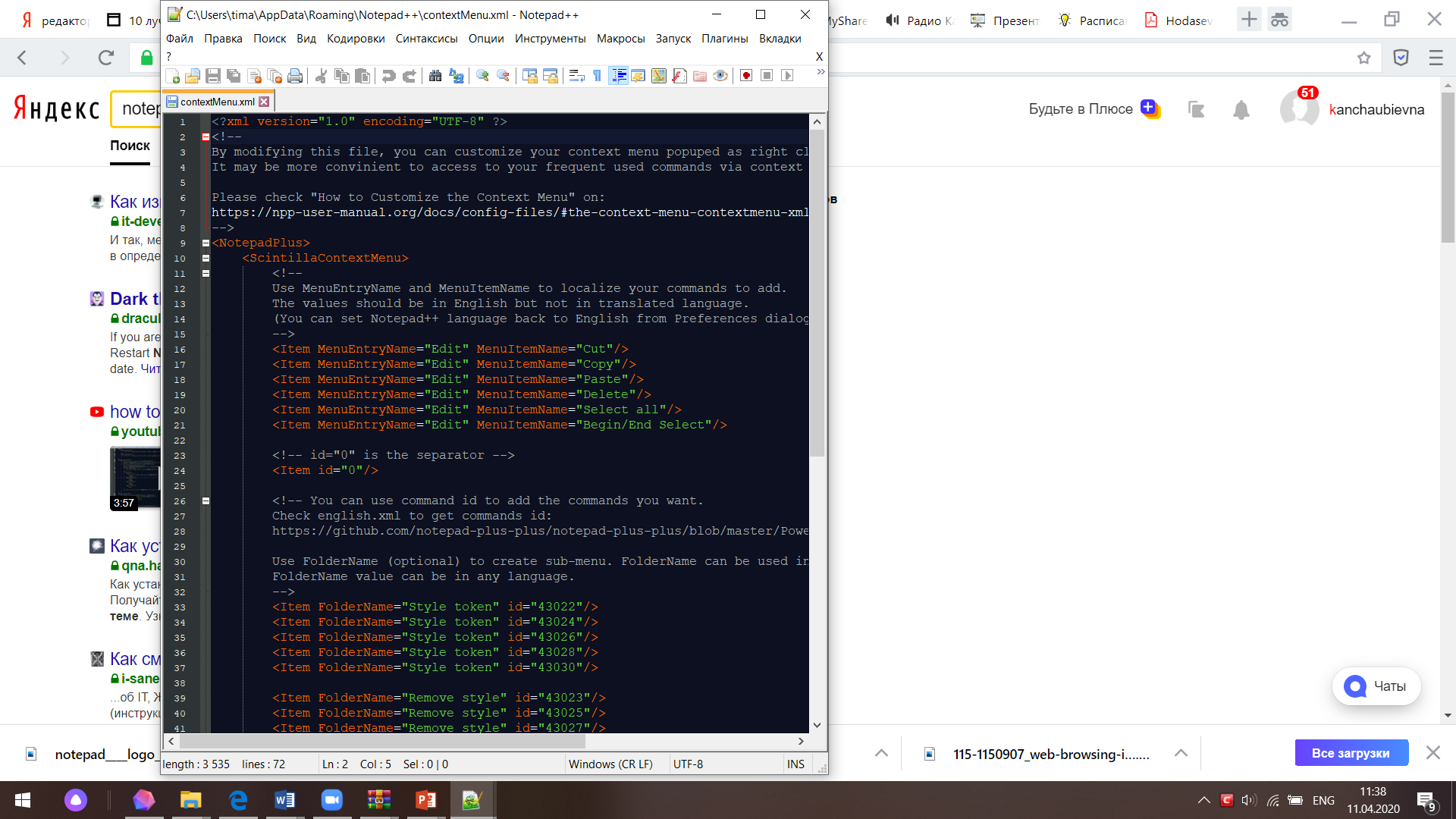 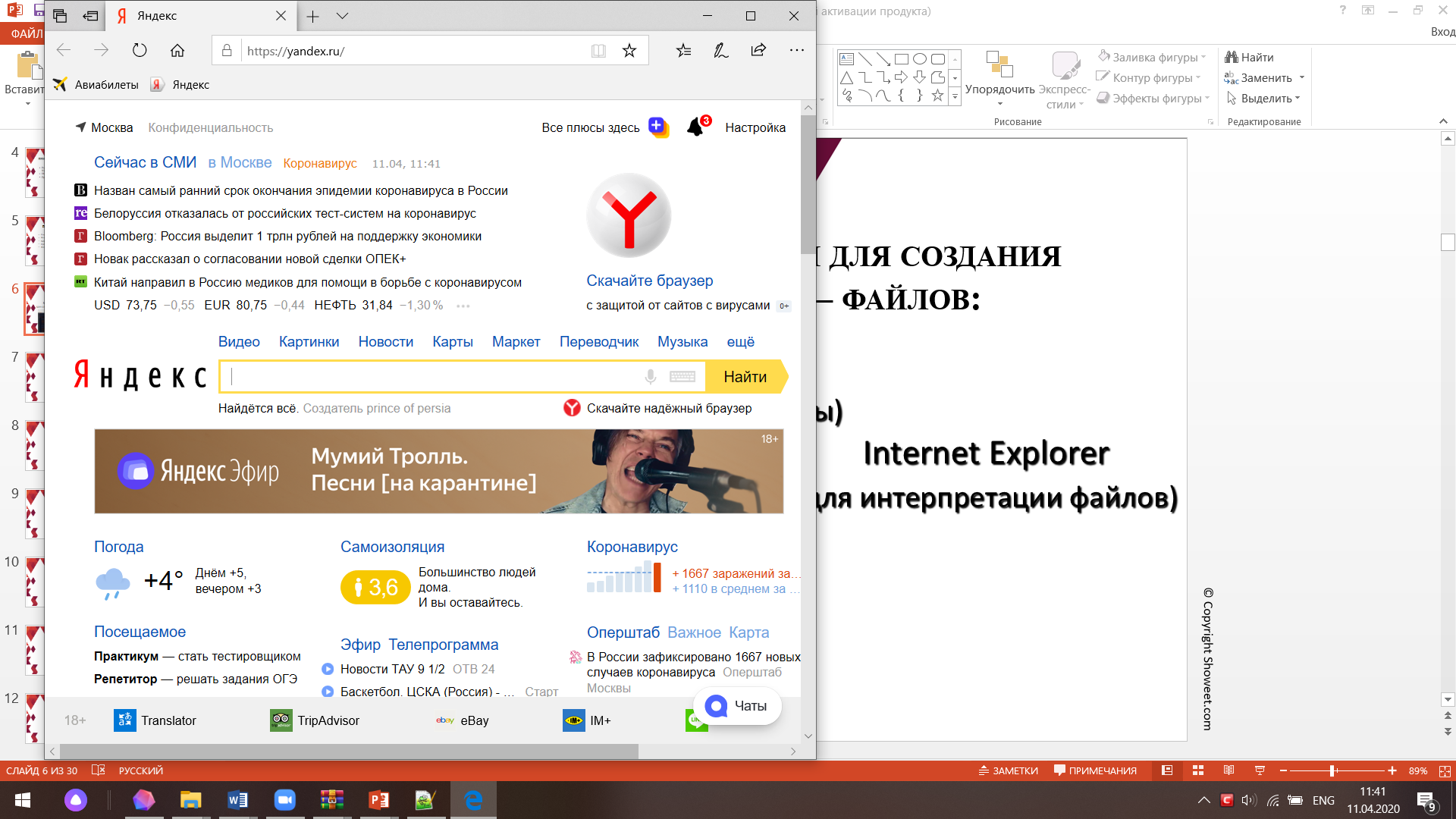 Программы для просмотра Web - страниц
Браузер – программа, которая служит для просмотра текстовых документов, содержащих разметку на языке HTML
Googl Chrome
Mozila FireFox
Opera
Microsoft Internet Explorer и т.д
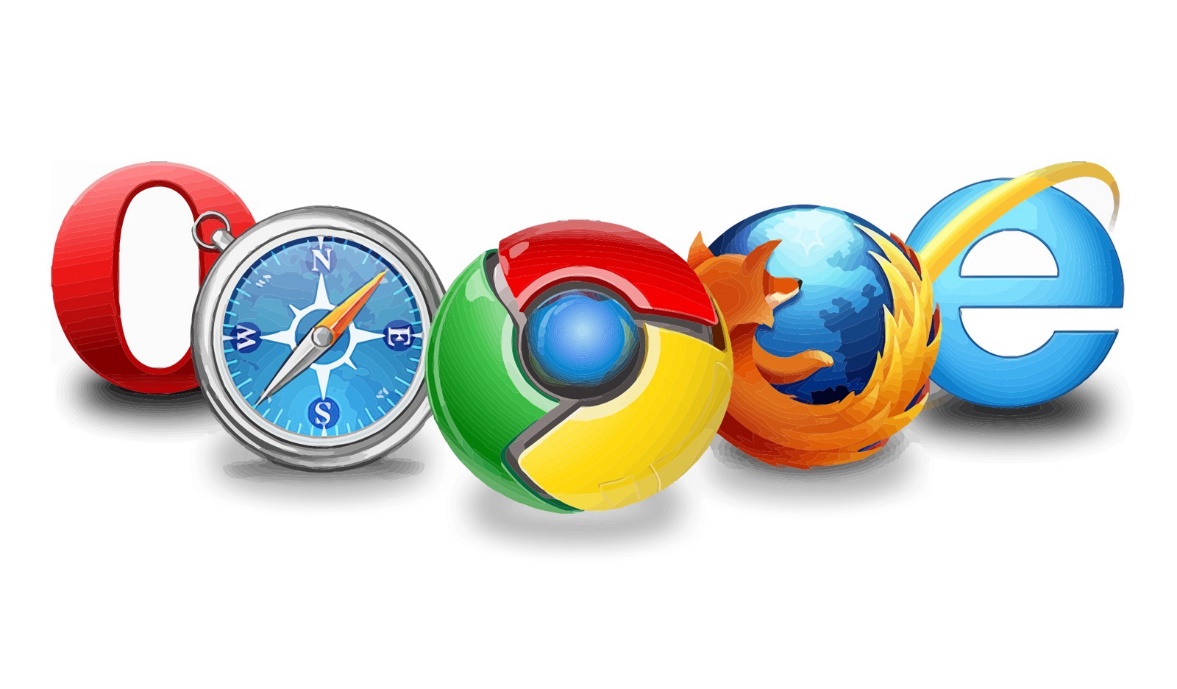 Основные термины
Любой документ на языке HTML представляет собой набор элементов причем начало и конец каждого элемента обозначается специальными пометками тегами.
	Теги (tag – ярлык, признак) – инструкции браузера, указывающие способ отображения   текста.
Одиночные (или непарные), то есть не содержащими никакого текста и других данных (например, тег перевода строки <br>)
Парные, то есть нужно указать как открывающий тег (например, <HTML>), так и закрывающий тег (например, </HTML>)
ТЕГИ
Категории тегов
Структурные теги
Теги символов
Теги форматирования абзацев
Теги оформления списков данных
Теги логического форматирования текста
Теги физического  форматирования текста
Структура HTML – документаHTML - документ состоит из двух частей:
Раздел заголовка
Содержательная часть
<HTML>      </HTML> начинает описание       HTML - файла
Раздел заголовка
Начинается тегом <HEAD>
Заканчивается тегом  </HEAD>
Mежду данными тегами располагается тег <TITLE>   </TITLE> (этот  тег используется для задания названия документа)
Раздел содержательной части
Начинается тегом <BODY>
Заканчивается тегом </BODY>
(между которыми располагается содержимое
HTML - документа)
Создать файл в notepad (сохраните в файле  Пример,  указав расширение  *. html)
<HTML>
<HEAD>
<TITLE>Заголовок HTML – документа </TITLE>
</HEAD>
<BODY>
   Это тело HTML – документа. Здесь можно разместить всё, что угодно.
</BODY>
</HTML>
Создать файл в notepad (сохраните в файле  Пример,  указав расширение  *. html)
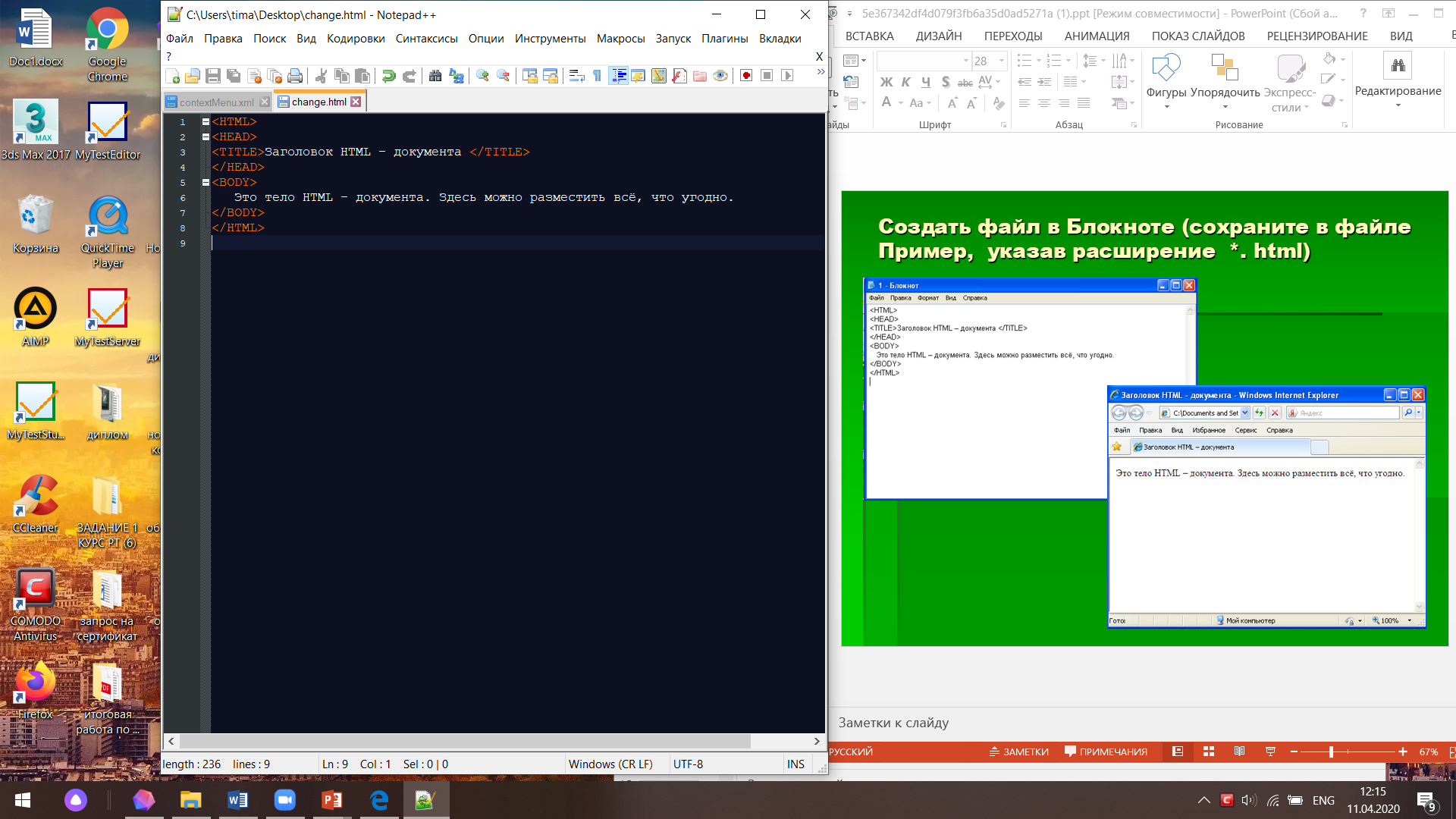 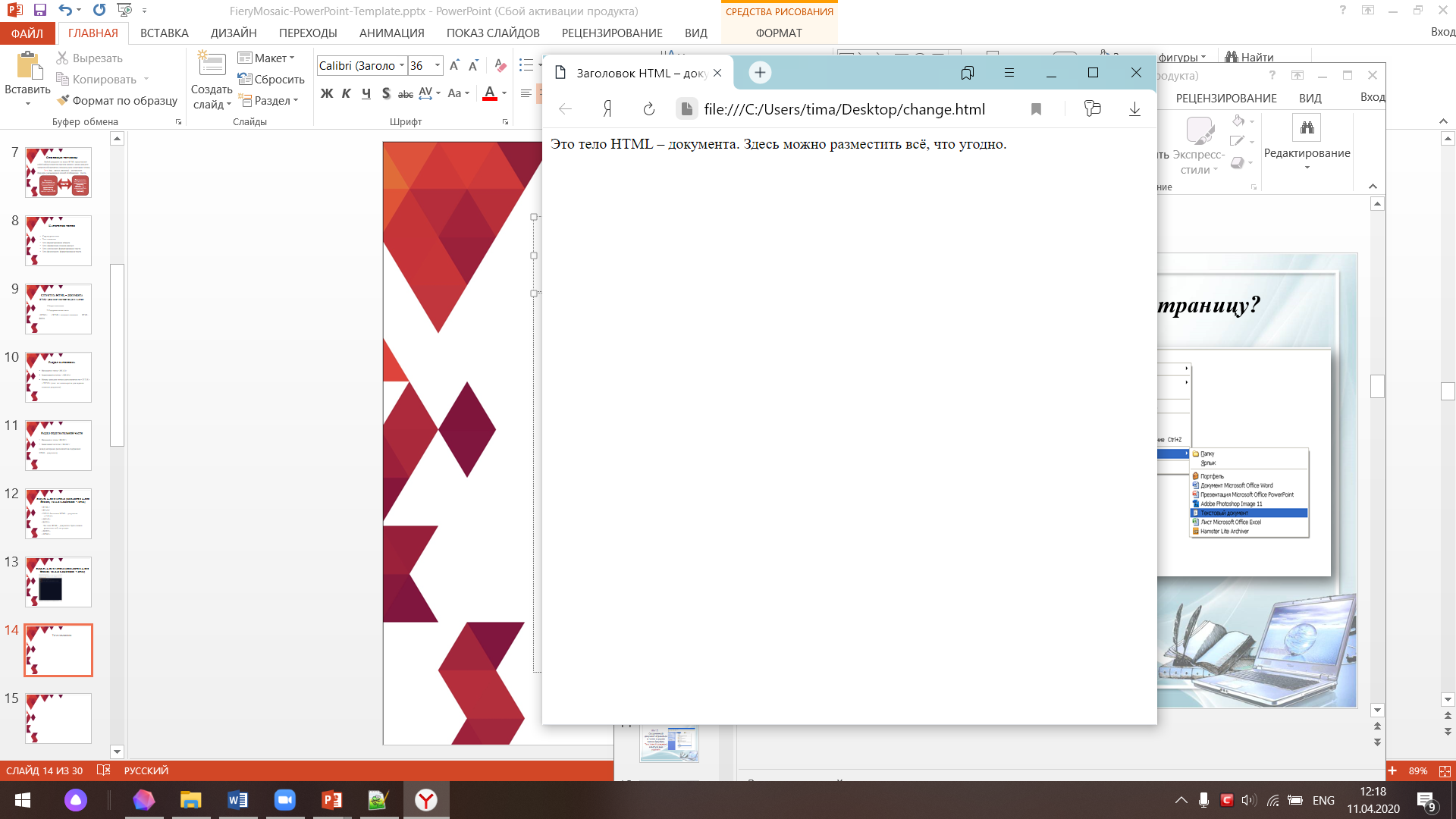 Теги символов
Теги логического форматирования текста
Теги физического форматирования текста
Теги логического форматирования текста
<CITE>     </CITE>
<CODE>   </CODE>
<DEL>       </DEL>
<DFN>       </DFN>
<INS>          </INS>
<EM>          </EM>
<KBD>      </KBD>
<SAMP>    </SAMP>
<STRONG>  </STRONG>
<VAR>        </VAR>
Теги физического форматирования текста
<B>      </B>
<I>        </I>
<U>       </U>
<TT>         </TT>
<STRIKE>   </STRIKE>
<S>           </S>
<BIG>       </BIG>
<SMALL>   </SMALL>
<SUB>     </SUB>
<SUP>      </SUP>
<FONT>    </FONT>
<BASEFONT>
<ACRONYM></ACRONYM>
Используется для отметки аббревиатур, акронимов  (акроним  –  произносимое слово,  состоящее  из  начальных  букв словосочетания); используя тег <TITLE> - можно указать «расшифровку» акронима, которая  появляется   на   экране,   когда курсор располагается на акрониме.
Пример использования  тега <ACRONYM>:
<ACRONYM TITLE=«Государственное автономное профессиональное образовательное учреждение»>  ГАПОУ   </ACRONYM>    «Новороссийский колледж строительства и экономики»
Пример использования  тега <ACRONYM>:
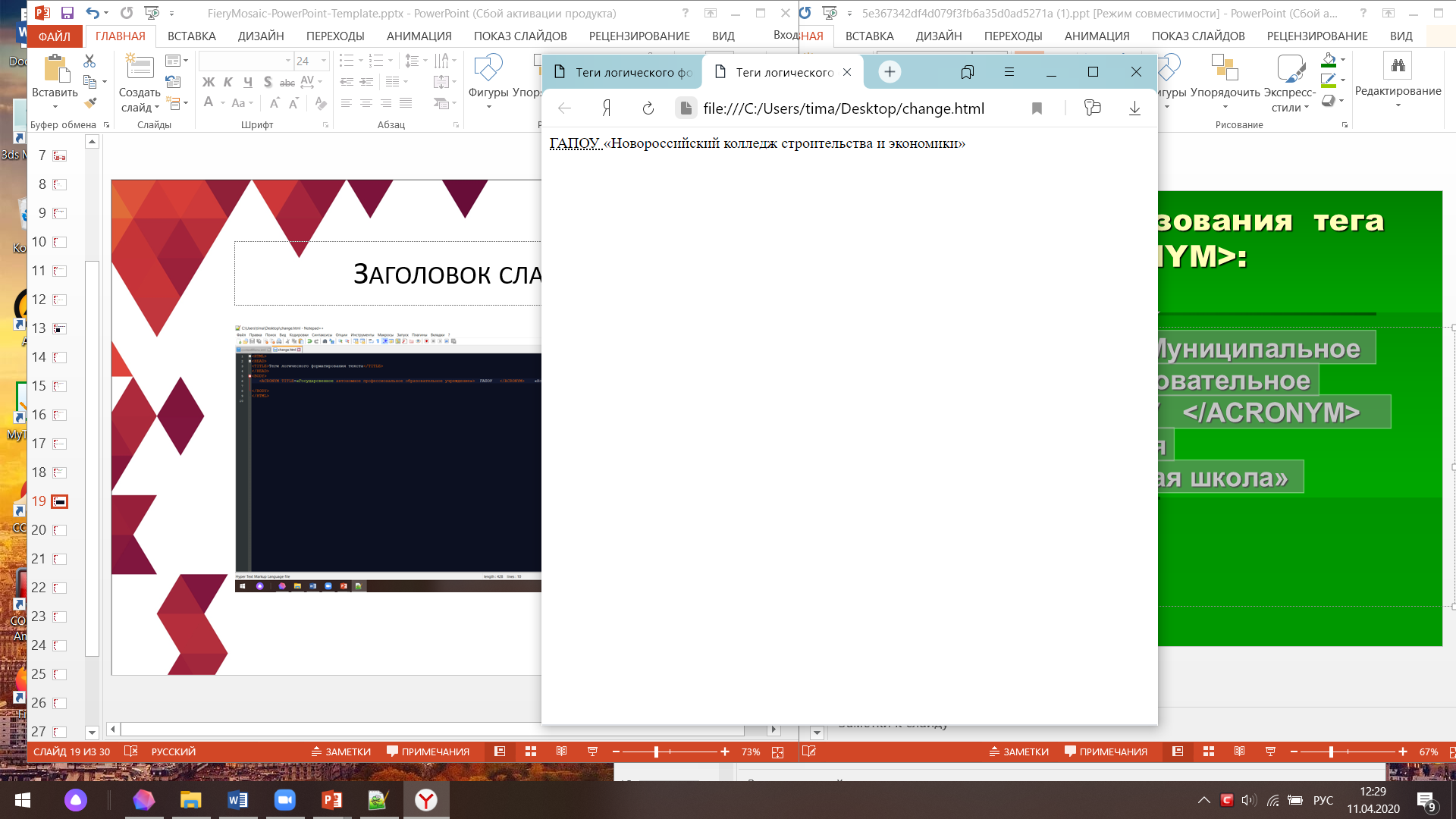 Тег  <FONT>позволяет изменить шрифт
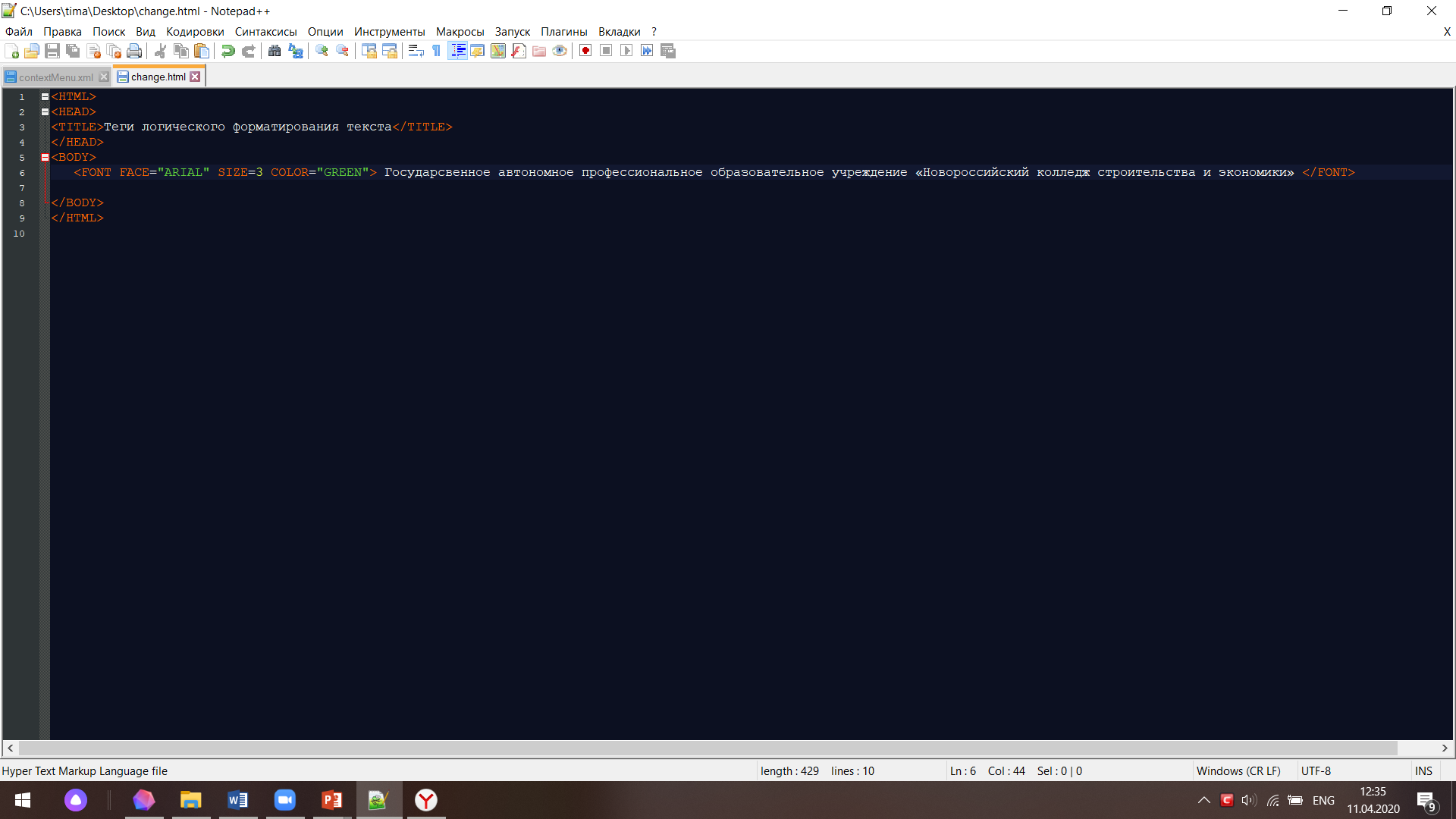 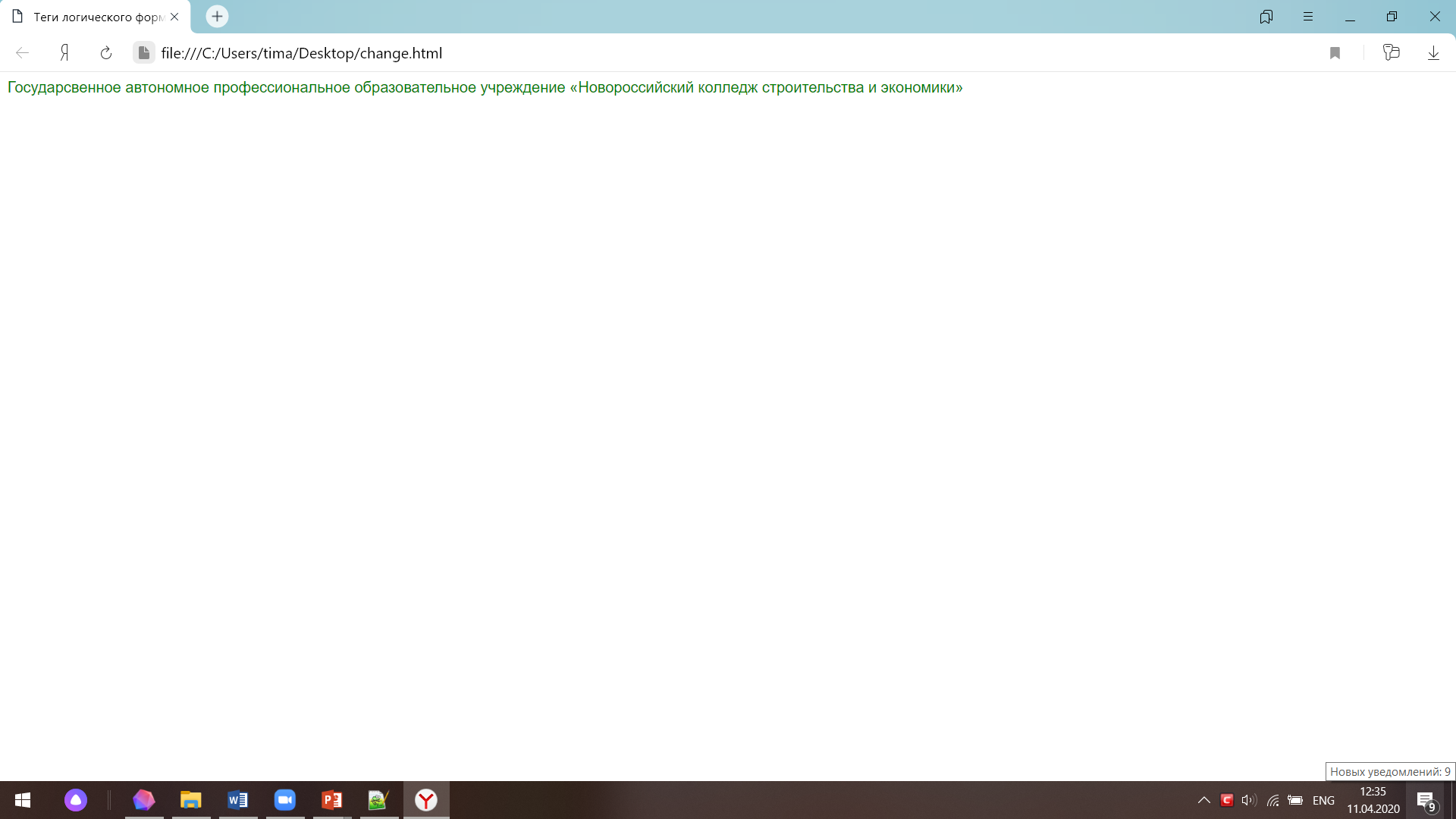 Параметры тега  <FONT>
FACE (задаёт  название  шрифта,  которым  
               будет выводится текст)
SIZE (задаёт  размеры  шрифта  в  условных  
              единицах от 1 до 7)
COLOR (устанавливает    цвет    шрифта, 
                  который   может   задаваться   с  
                  помощью стандартных имён или 
                  набором шестнадцатеричных цифр)
Задание цвета на языке HTML
Шестнадцатеричные значения (цветовая система базируется на трёх основных цветах – красном, зеленом и синем – обозначается RGB)
Например: #000000, #0000FF, #FF0000,             #FFFFFF
Мнемонические обозначения (название цвета)
Например: Red, White, Blue, Green
Пример использования параметра  Color:
<FONT COLOR=Green> Шрифт размера 6, цвет зелёный </FONT> <BR>

или

<FONT COLOR=#008000> Шрифт размера 6, цвет зелёный </FONT> <BR>
Примеры использования параметров тега <FONT> :
<FONT FACE=“ARIAL”> Название шрифта </FONT> <BR>

<FONT SIZE=5> Шрифт размера 5 </FONT> <BR>

<FONT FACE=“ARIAL” SIZE=+3 COLOR=Green> Шрифт размера 6, цвет зелёный </FONT> <BR>
Тег <BASEFONT>
используется для указания размера, типа и цвета шрифта по умолчанию

<BASEFONT FACE=“Courier” COLOR=#008080> Шрифт по умолчанию  размера 3<BR>

<BASEFONT SIZE=2>Шрифт размера 2<BR>

<BASEFONT SIZE=4 COLOR=Olive> Шрифт размера 4, цвет оливковый <BR>
Пример использования параметра  Color c  тегом <BODY>:
<BODY  BGCOLOR=#008080>  Задание цвета фона <BR>
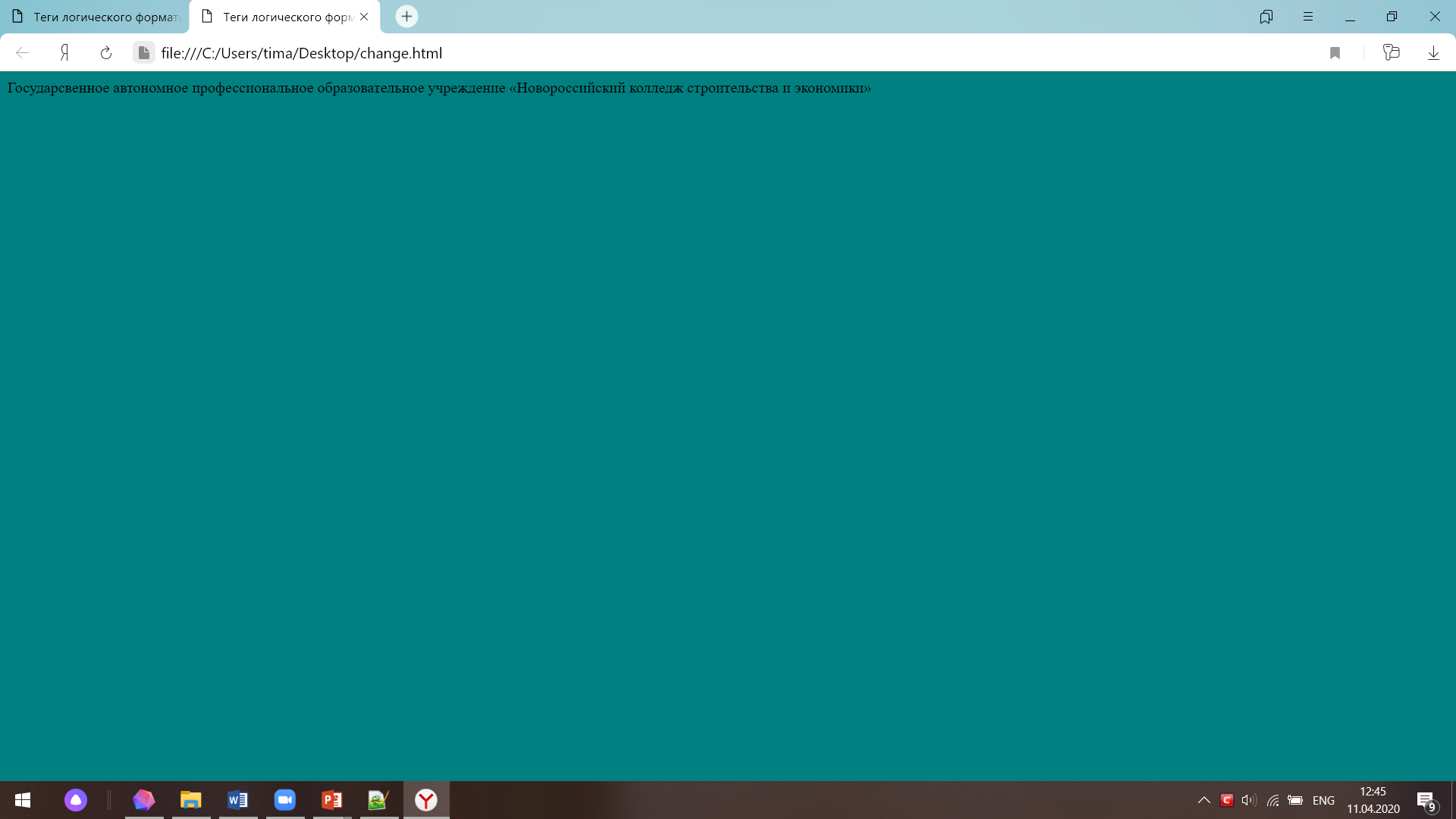 Тег <Р>Примеры использования тега <P> :
тег «параграф», отделяет абзац  друг от друга
<P ALIGN=LEFT> Выравнивание по левой границе окна<BR>

<P ALIGN=CENTER> Выравнивание по центру окна<BR>

<P ALIGN=RIGHT>Выравнивание по правой границе окна<BR>

<P ALIGN=JUSTIFY> Выравнивание по ширине окна<BR>
Тег <HR>
отображение горизонтальной линии
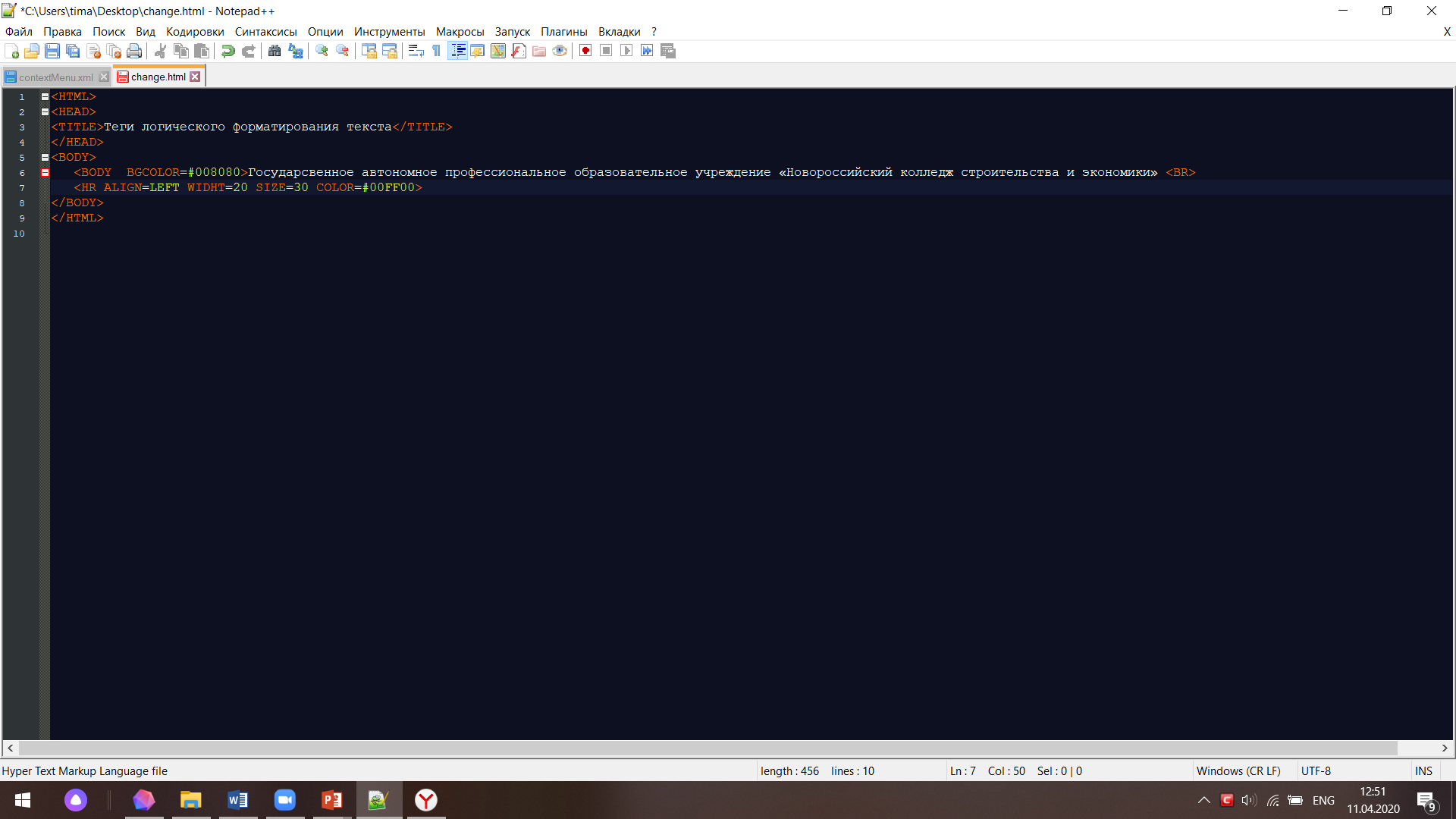 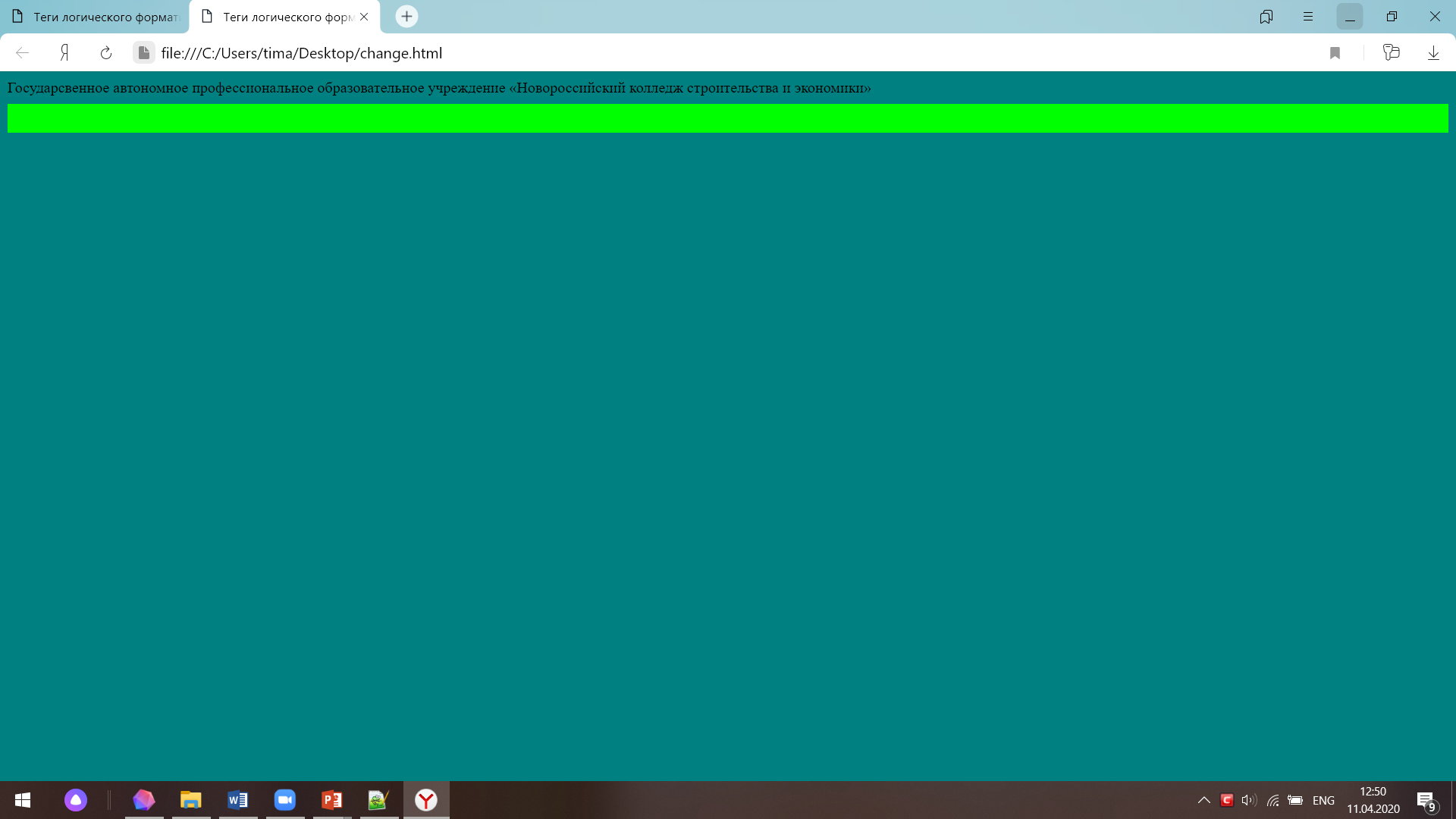